Ministry of Defense of Georgia
The Vicissitudes of Language Testing
Mzia Skhulukhia
Main Specialist of
Testing and Assessment Team 
Training and Education Command
1 – 5 October 
Tbilisi
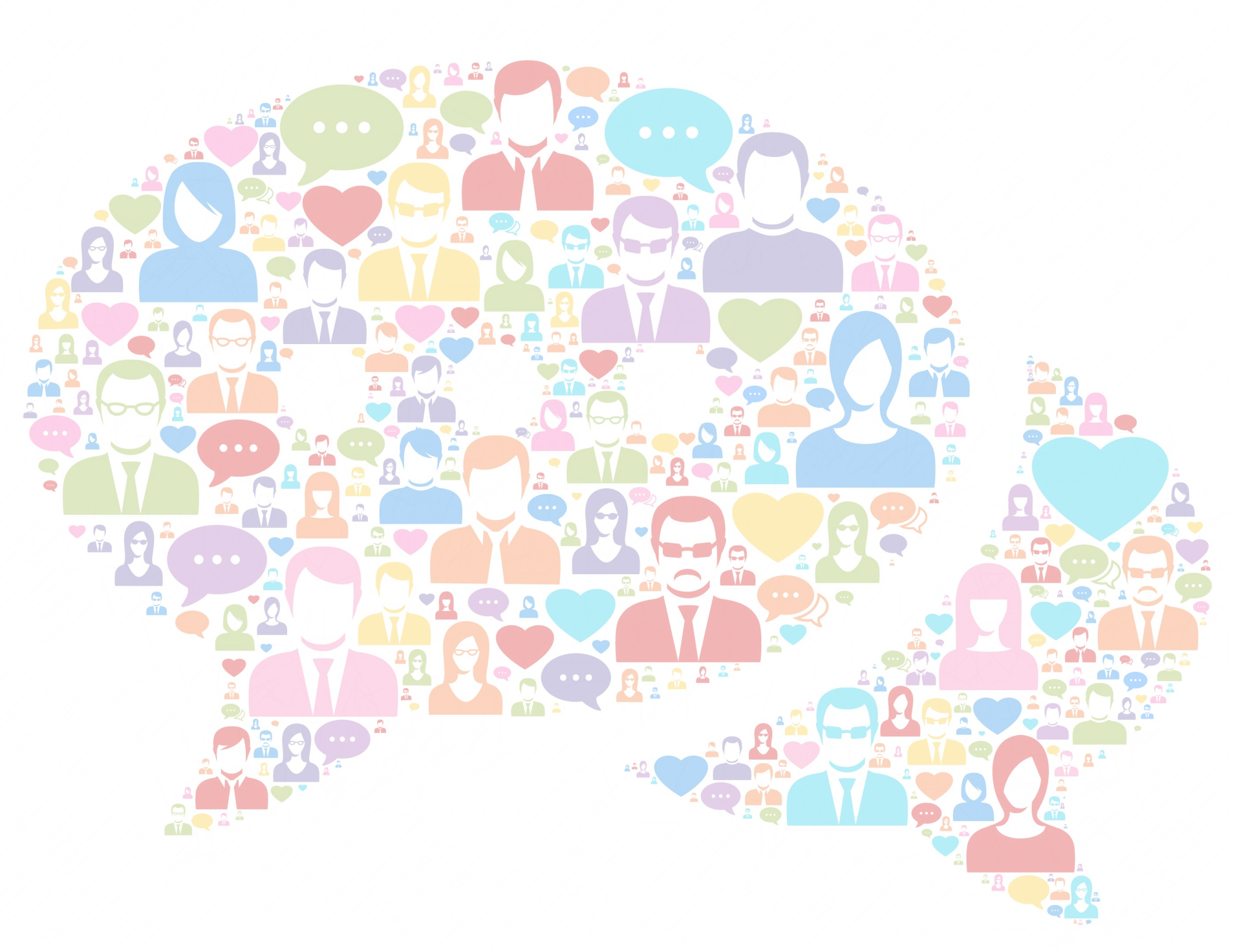 Contents
Introduction
A bird’s view of testing
Testing dilemmas and problems
Test Theories
Conclusion
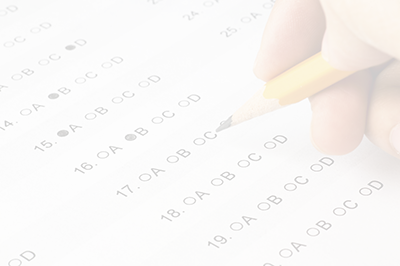 Introduction
Research data to the front
Why is the topic relevant
Code of Ethics in practice
‘Life is full of testing times, we must just have the courage to
           withstand them’
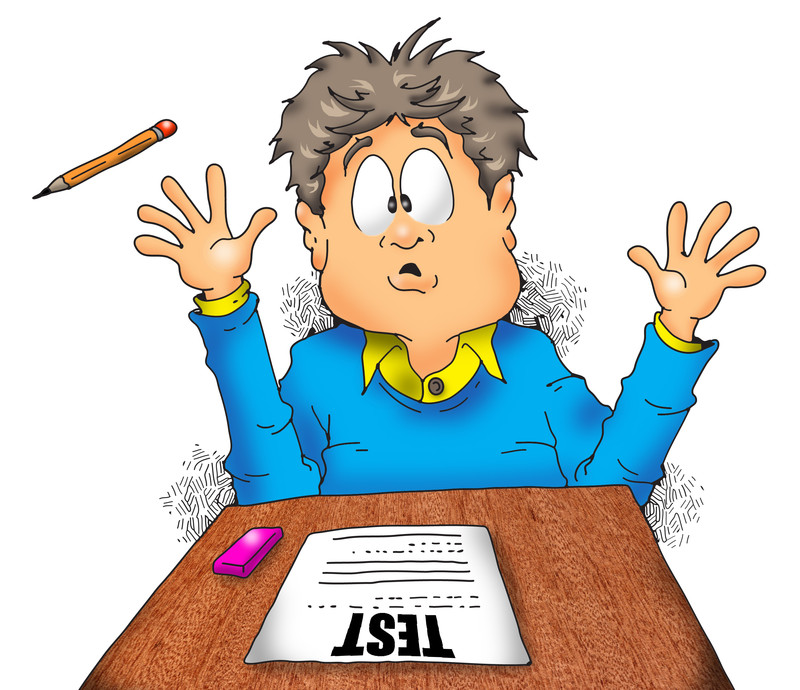 A Bird’s View of Testing
A variety of test definitions
Dilemmas of language testing
Measurement in testing
Scores: observed / true / error 
The formula  - X = T + E
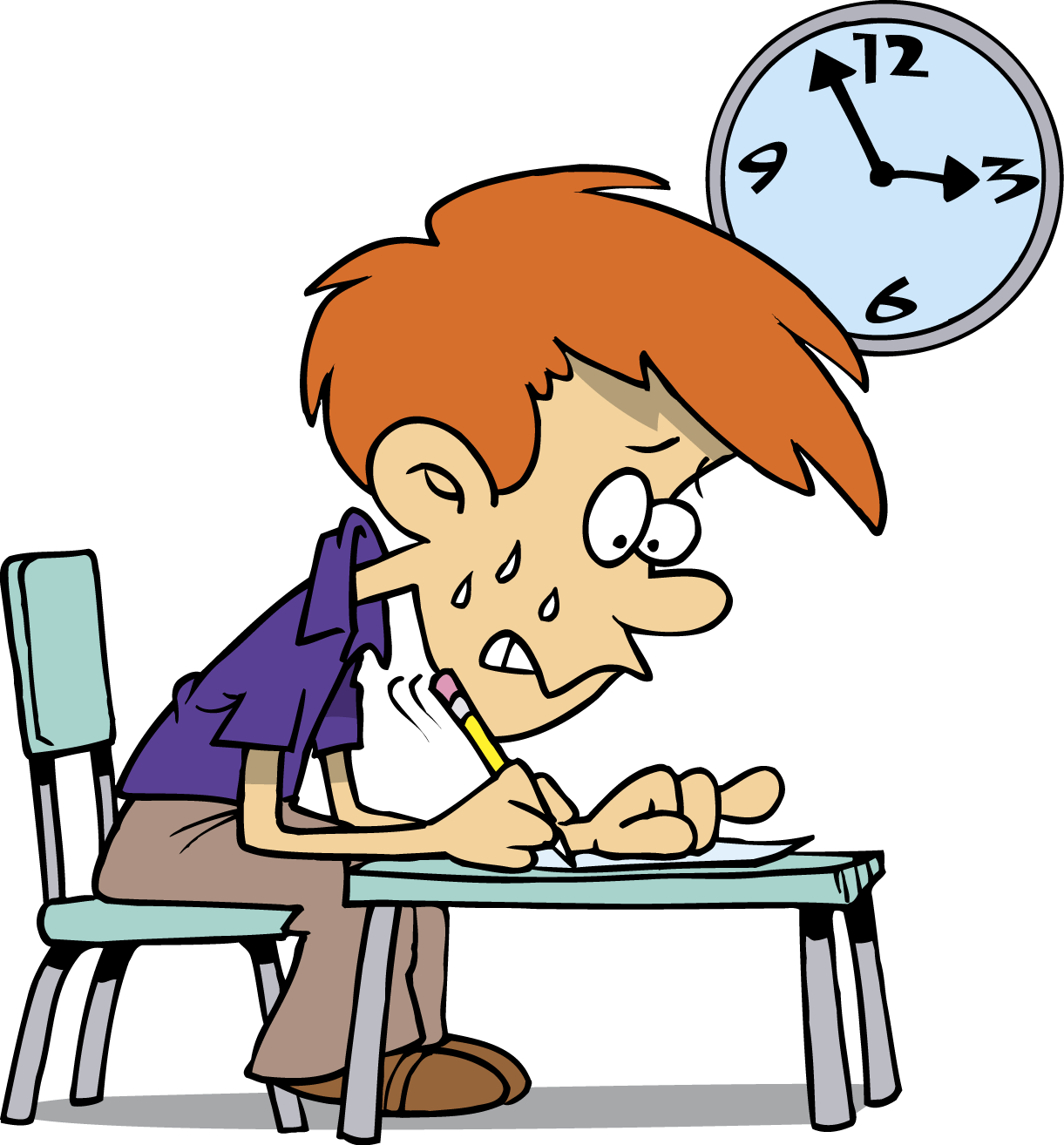 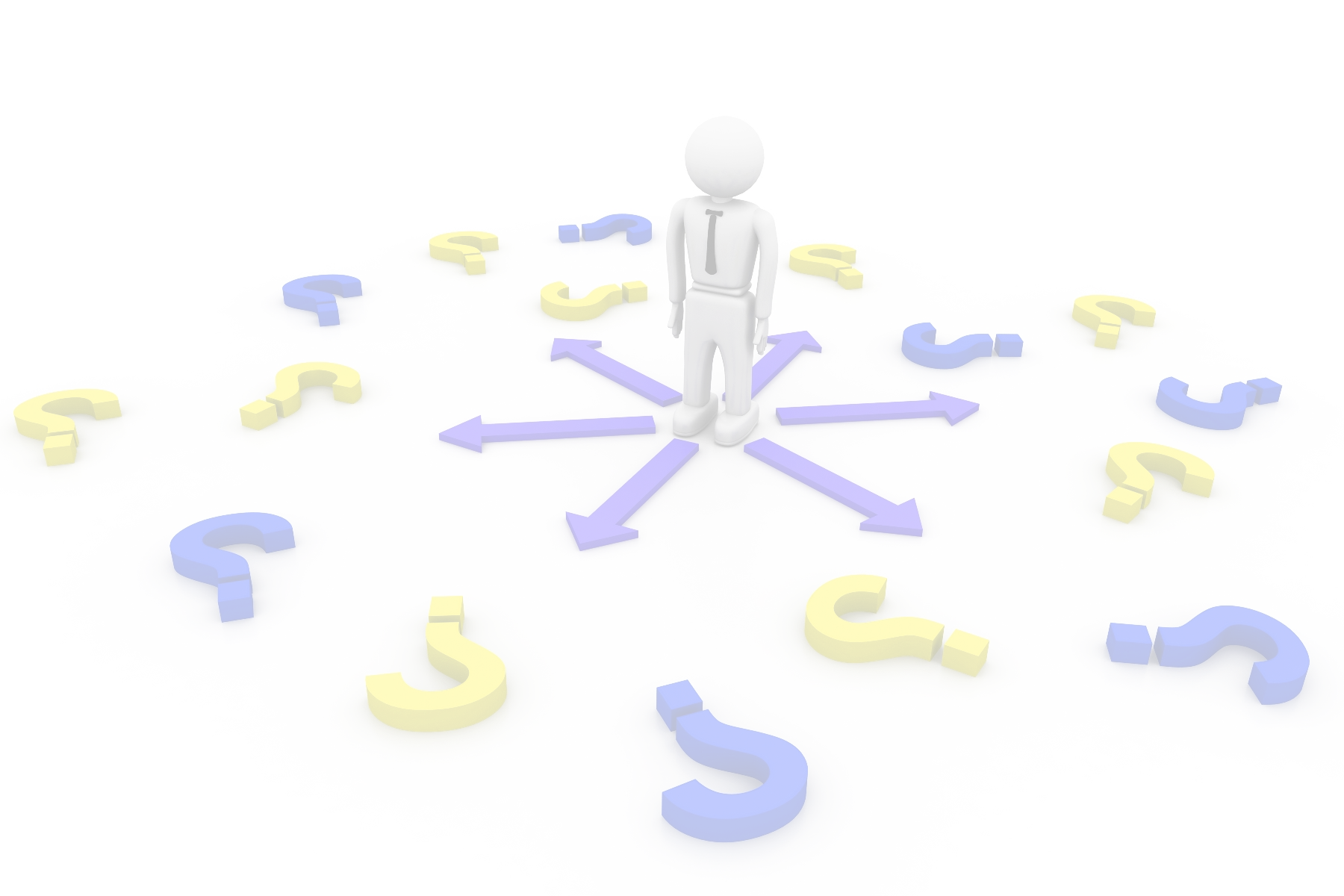 Factors that affect test scores
Types of errors: systematic and random
Reliability and Validity as qualities of tests
Test Theories
                  CTT – Classical Test Theory
                   GT – Generalizability Theory
                   MT - Measurement Theory   
                   IRT – Item Response Theory
FACTORS THAT AFFECT LANGUAGE TEST SCORES  (Bachman 1990)
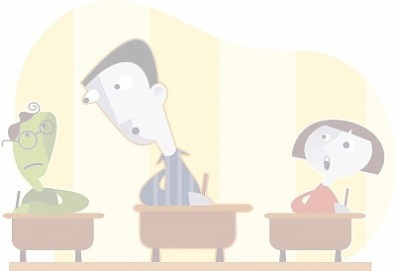 Extremities in approaches to testing
Problems due to measurement errors
The task of the evaluator
The role of responsibility
Stakeholders in testing
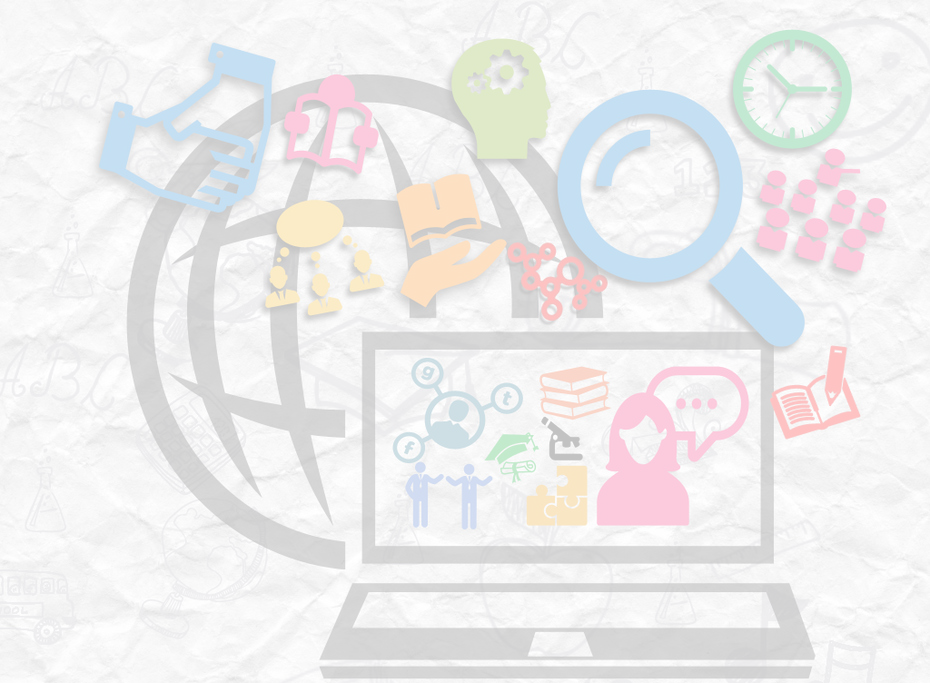 Acknowledgements
Thank you
Questions?
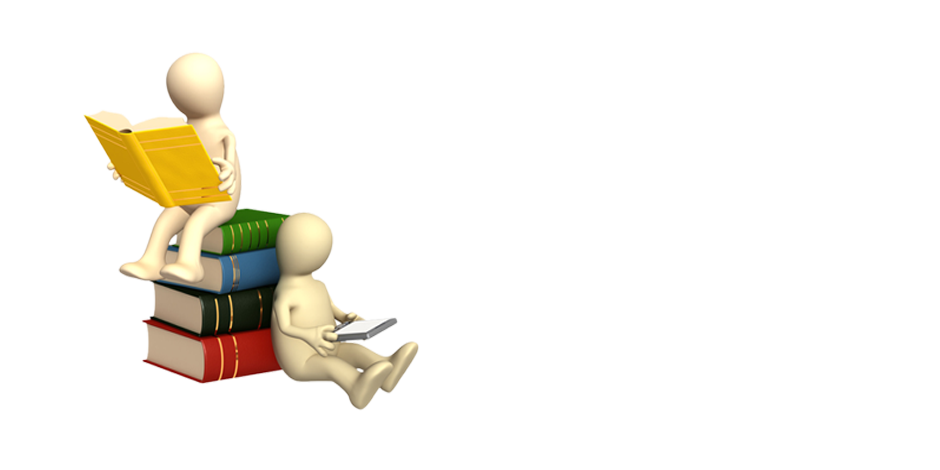 References
Alderson J. Charles et al. 1995. Language Test Construction and Evaluation. Cambridge 
                                            University Press.
Bachman Lyle F. 1997. Fundamental Considerations in Language Testing. Oxford University   
                                        Press.
Bachman L.F, Palmer Adrian S. 2000. Language Testing in Practice. 
Hughes Arthur. 1989. Testing for Language Teachers. Cambridge University Press. 
Hervill L.M. Standard Error of Measurement. East Tennessee State University.
Lynch Brian K. 2003. Language Assessment and Program Evaluation. 
Language Testing: ‘Then and Now.’ Ram Ashish Giri Department of English Education 
                                      Tribhuvan University, Nepal